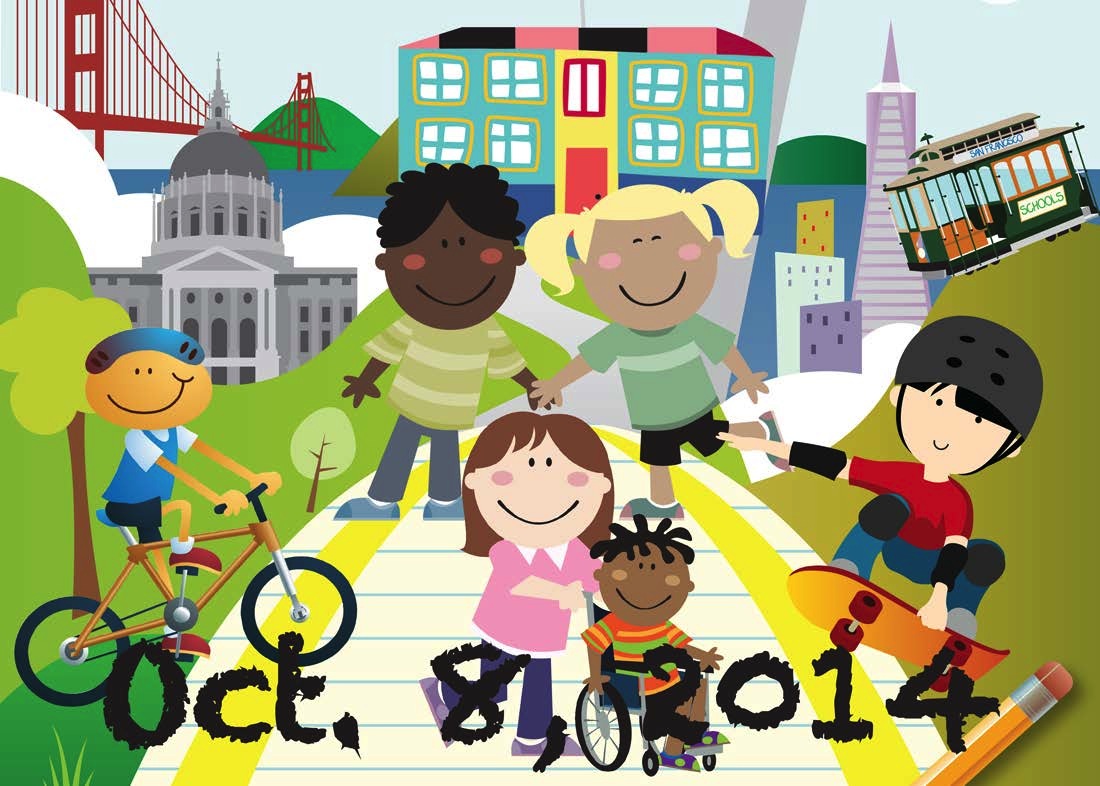 Walk and Roll to School Day
2014: A Record Breaking Year!
Central Media Event
Bessie Carmichael Elementary School
Speakers:
Principal, Tina Lagdamen
Mayor, Ed Lee
District 6 Supervisor, Jane Kim
Superintendent, Richard Carranza
SFPD Police Chief, Greg Suhr
Parents!
Walk SF Executive Director, Nicole Schneider
Safety Improvements Announced!
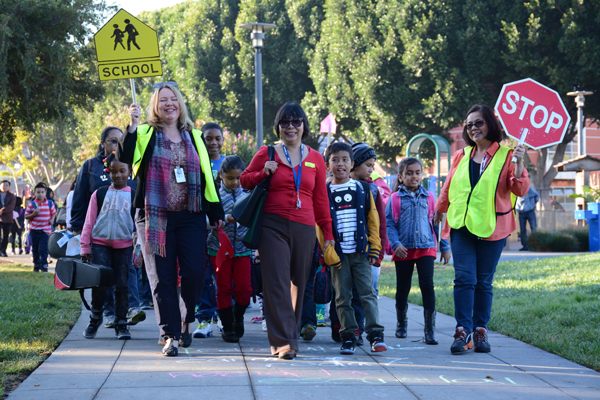 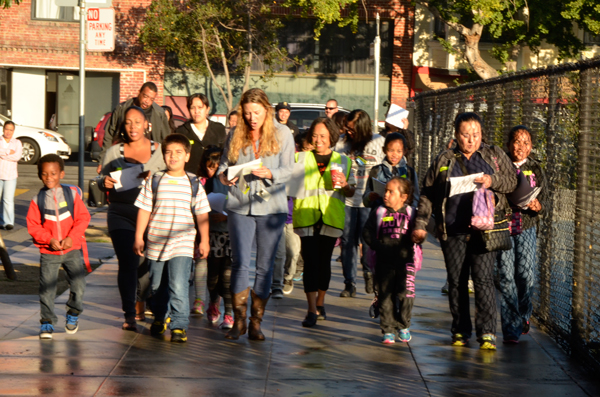 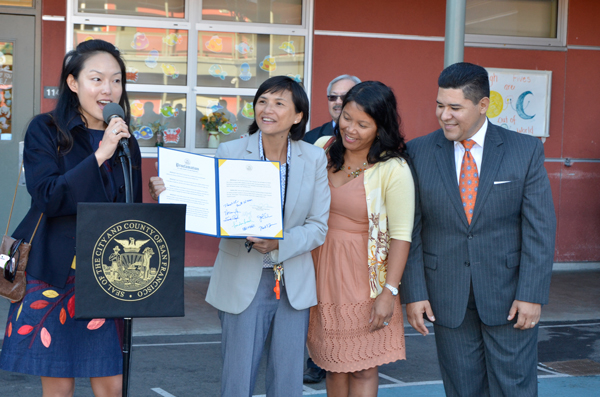 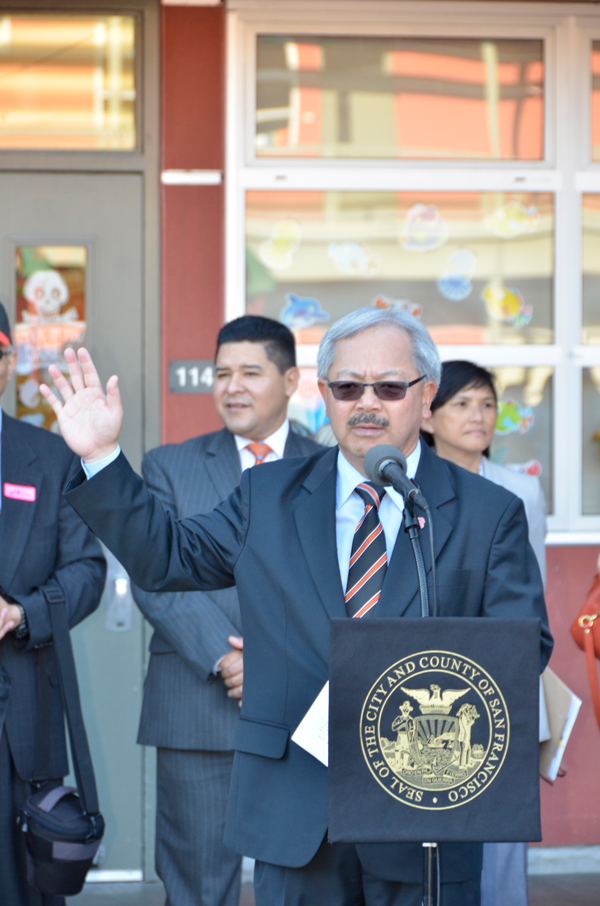 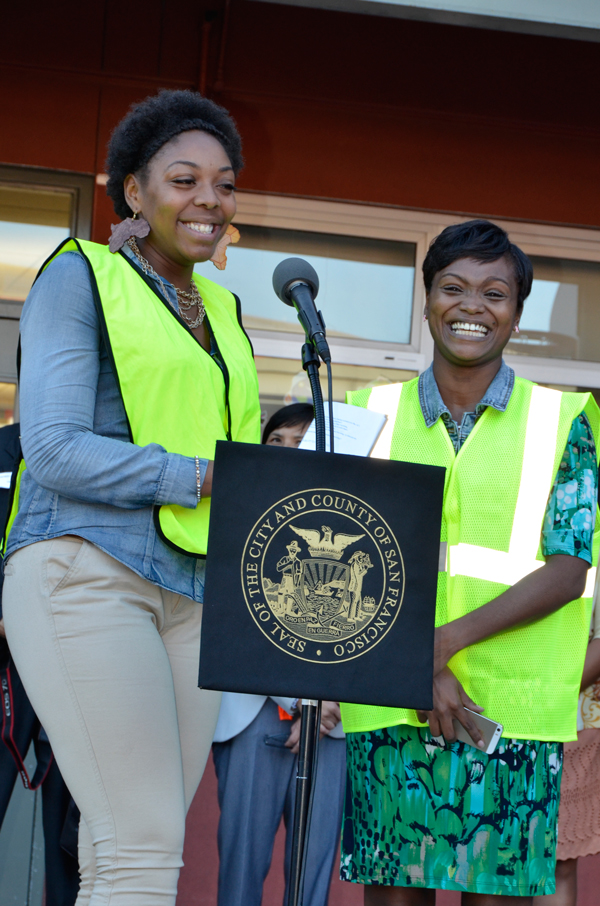 Thanks to our Sponsors!
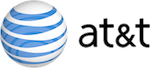 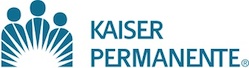 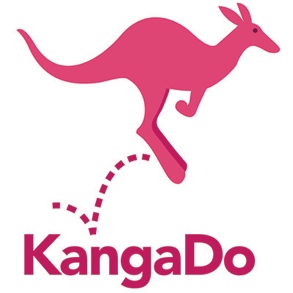 Thanks to our Partners!
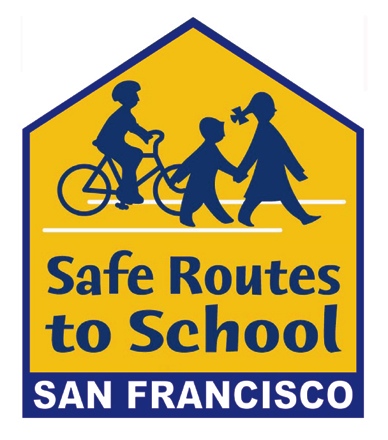 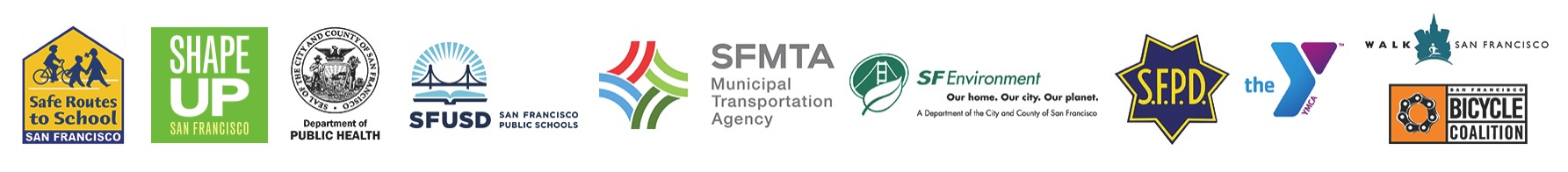